Basics of Medicare
What are Parts A, B, C and D?


James D. Bokshan Clu Chfc Rhu REBC
What is Medicare?
Health insurance for three groups of people:
Age 65 and older
Under 65 with certain disabilities
Any age with End-Stage Renal Disease (ESRD)
Run by the federal government
Administered by the Centers for Medicare & Medicaid Services (CMS)
Automatic Enrollment
Original Medicare is always assigned a first of the month effective date
Beneficiaries are automatically enrolled if they already get Social Security
3 months before age 65
3 months before the 25th month of disability benefits
Beneficiaries receive Initial Enrollment Package (IEP) by mail
Includes Medicare card
Those who don’t want Part B, should follow the directions in the enrollment package
[Speaker Notes: Note:  If the birthday falls on the first of the month, the member is eligible the 1st of the prior month.]
How to Enroll in Medicare
Those NOT receiving Social Security or Railroad benefits:
Still need to sign up for Medicare
Enroll at a local Social Security Administration office 
Apply online at www.socialsecurity.gov/medicare/apply
Call 1-800-772-1213. TTY users call 1-800-325-0778.
Those who worked for a railroad, should call the Railroad Retirement Board at 1-877-772-5772. TTY users call 312-751-4701.
Sign up three months before age 65
Beneficiaries don’t have to be retired
Medicare Timeline
Some may qualify for Medicare’s Special Enrollment Period (SEP) in certain circumstances. Please contact the Social Security Administration at 1-800-772-1213 (TTY: 1-800-325-0778), 7 a.m. to 7 p.m. Monday through Friday.
Medicare Part A Coverage
Part A is hospital insurance (in-patient)
Hospital
Skilled Nursing Facility
Home Health Care
Hospice Care
Most people do not pay a premium for Part A
Those with less than 10 years of Medicare-covered employment, can pay a premium to get Part A
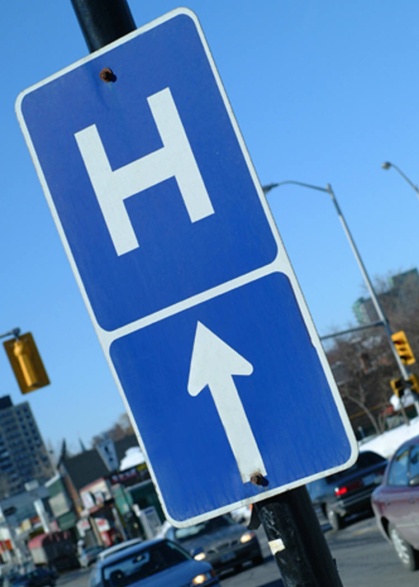 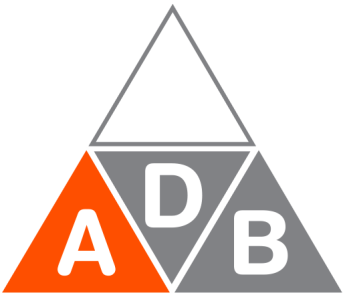 Medicare Part A
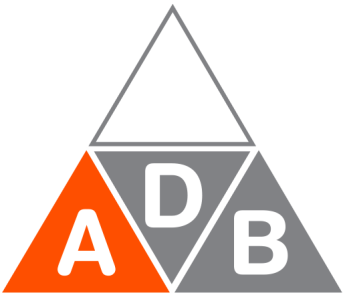 Deductibles and coinsurance for 2019

CMS may change these for 2020 and subsequent years
[Speaker Notes: Lifetime Reserve Days:
These days will cover hospitalization from 91 to 150 days.  These days do not renewal and there is a daily coinsurance for each day used.]
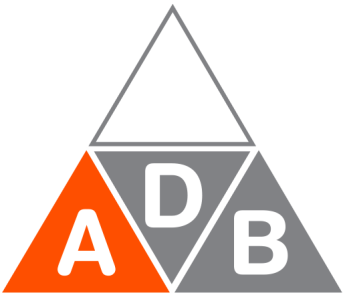 “Do I Need to Sign up for Part A?”
Consider
It’s free for most people
Beneficiaries can pay for it if their work history isn’t sufficient
There may be a penalty for those who delay
If beneficiary/spouse is actively working and covered by employer plan
Stop contributions to Health Savings Account 
Private insurance doesn’t have to pay primary if members aren’t enrolled
Medicare Part B Coverage
Outpatient medical/surgical services and supplies
Doctors’ services
Diagnostic tests
Outpatient therapy
Outpatient mental health services
Some preventive health care services
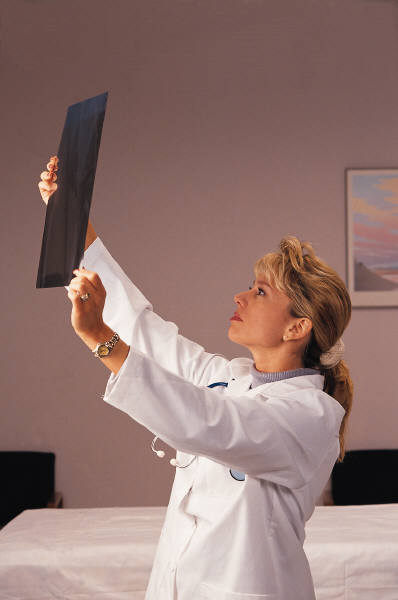 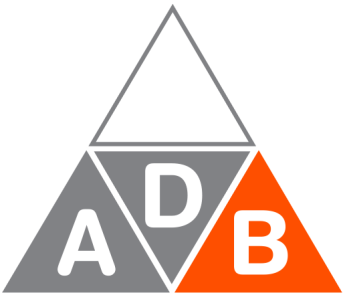 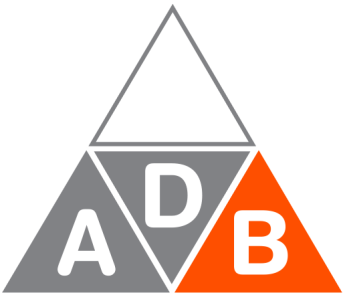 Covered Preventive Services
One-time Welcome to Medicare visit – setting baseline
Annual wellness exam (physical exam)
Abdominal aortic aneurysm screening*
Bone mass measurement
Cardiovascular disease screenings
Colorectal cancer screenings
Diabetes screenings
EKG screening*
Flu, pneumonia and Hepatitis B shots
Glaucoma tests
HIV screening
Prostate cancer screening
Pap test/pelvic exam/clinical breast exam and mammograms
Smoking cessation
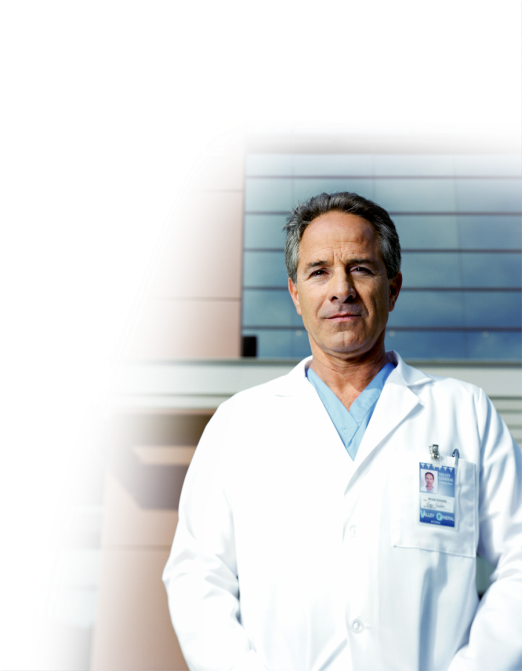 *When referred during Welcome to Medicare physical exam
Monthly Part B Premium
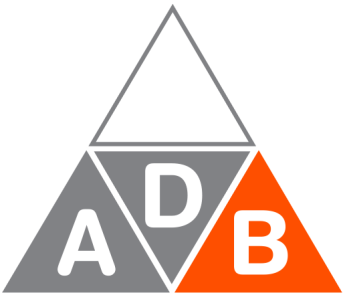 NOTE: Beneficiaries may pay more if they have a Part B late enrollment penalty. 
Amounts may be adjusted for 2018 income tax returns, to determine 2020 premiums.
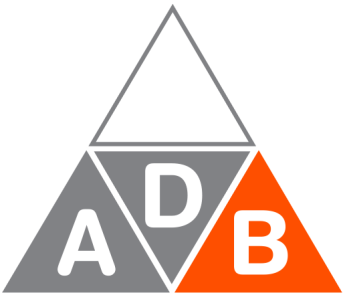 Costs for Part B Services
In Original Medicare beneficiaries pay:
Yearly deductible of $198 in 2020
20% coinsurance for most services
Some copayments
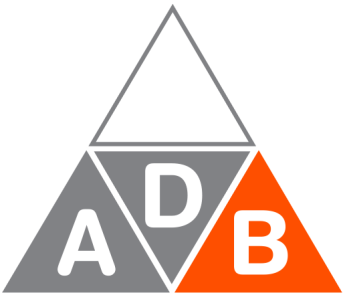 When Beneficiaries Can Enroll in Part B
[Speaker Notes: Add Special Enrollment Period]
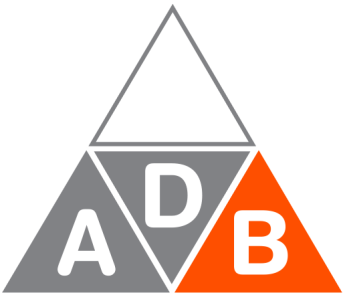 Part B Late Enrollment Penalty
Part B late enrollment penalty* can occur if members don’t sign up when first eligible
10% more for each full 12-month period eligible but not enrolled
Members may have to pay penalty as long as they have Part B
Usually, there’s no penalty for those who sign up during a SEP
*Those with proof of creditable coverage, will not be charged a late enrollment penalty.
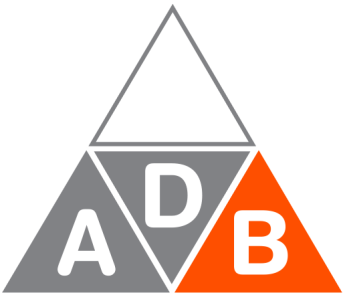 Part B and The Employer
Your Clients Should Enroll In Part B If
They DON’T have coverage from active employment (theirs or their spouses)
They have group coverage, but there are fewer than 20 employees 
Medicare is primary according to Medicare Secondary Payer laws (MSP)
They have individual health coverage
They are on COBRA (COBRA ends when members become eligible for Medicare)
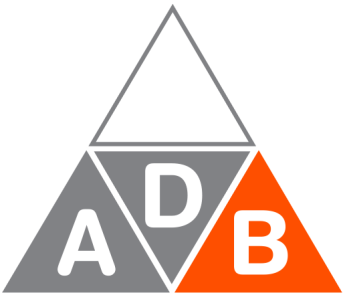 Part B and The Employer
When employment ends:
Members may get a chance to elect COBRA; if so, they have 60 days to make that choice
Members may get a special enrollment period, when they can sign up for Part B without a penalty
No Federal agency is responsible for informing individuals about their obligations and rules related to Medicare enrollment.  
Exceptions are only available to people who can prove they relied on misinformation from an agent of the federal government when making an enrollment choice.
Medicare Part D Prescription Drug Coverage
Available for all people with Medicare
Provided through:
A Medicare Prescription Drug Plan
Many Medicare Advantage plans
Beneficiaries can join if they:
Have Medicare Part A and/or Part B
Live in the plan’s service area
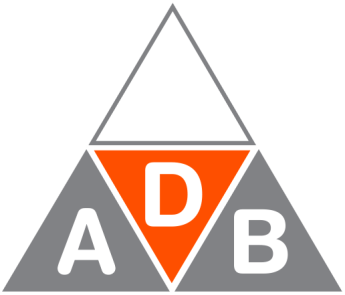 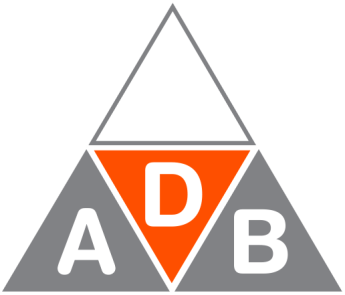 Part D Late Enrollment Penalty
If beneficiaries don’t enroll in a Part D prescription drug plan when they first become eligible, or if they had a break in coverage of at least 63 consecutive days
Late Enrollment Penalty is determined annually
Based upon 1% of the average national base Part D premium
Compounds for every month eligible and not enrolled
Continues for the duration of the coverage
Added to Part D plan premium
Exception for those with other creditable drug coverage at least as good as Medicare prescription drug coverage
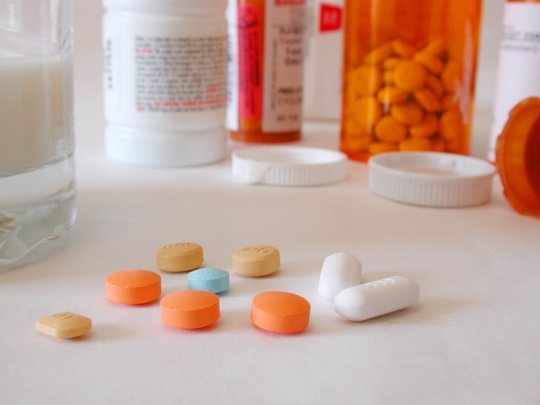 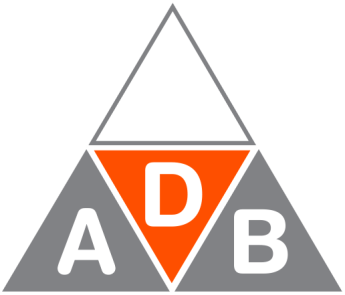 Part D Premiums - IRMAA
Medicare beneficiaries who are considered high income earners pay a higher premium for Part D Medicare prescription drug coverage.
Government will deduct this additional premium from the beneficiary’s Social Security benefit payment.
This increase does not affect rates charged by health insurance companies.
Monthly Part D Premium
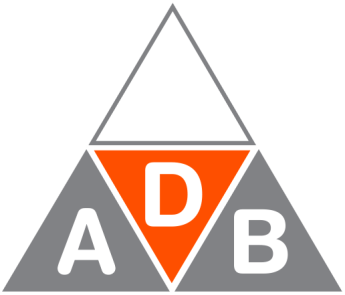 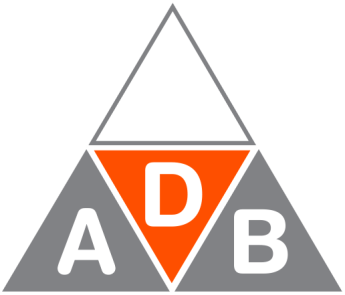 Access to Covered Drugs*
Coverage and rules vary by plan
Plans can manage access to drug coverage through:
Formularies (lists of covered drugs)
Prior Authorization to protect against drug interactions or other potentially negative outcomes
Step Therapy, where a proven drug is tried, often at a lower cost, before a different drug is covered
Quantity Limits, imposed per prescription for some drugs, or limits on how often a drug can be refilled

*Eligible beneficiaries must use network pharmacies to access their prescription drug benefit, except under non-routine circumstances, and quantity limitations and restrictions may apply.
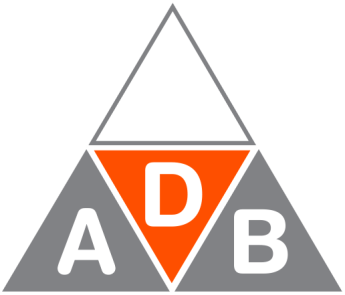 Understanding the Formulary
All Medicare Part D plans are required to have a list of covered drugs known as a formulary
The drugs are listed by drug category and class, use, and whether they are brand or generic
Within these categories, drugs fall within five tiers
Tier 1: Preferred generic drugs
Tier 2: Non preferred generic drugs
Tier 3: Preferred brands
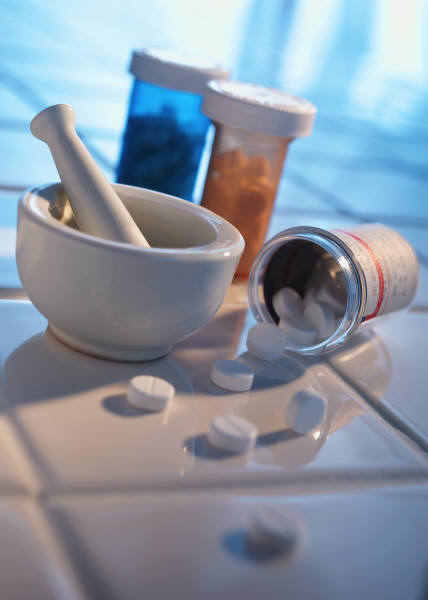 Tier 4: Non preferred brands
Tier 5: Specialty drugs
Formularies (drug lists) are available online. 
Go to www.bcbsm.com/medicare and enter “drug lists” in the search box.
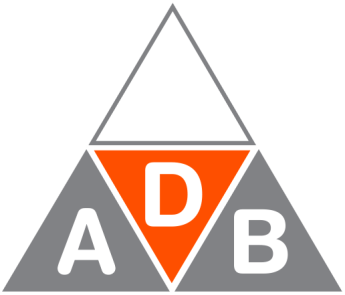 Part D Coverage Stages
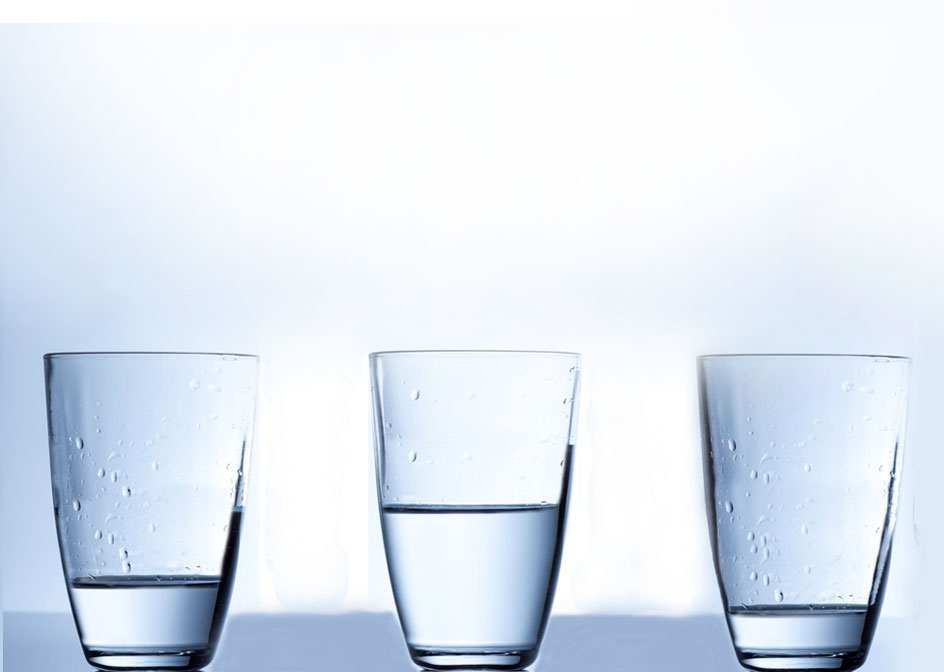 Initial coverage stage
Beneficiaries pay a portion of the cost and the plan pays the rest, up to $4,020.
Coverage gap stage
Beneficiaries pay 25% for brand drugs and 25% for generic drugs until your total out-of-pocket costs reach $6,350.
Catastrophic 
coverage stage
Once out-of-pocket costs 
Reach $6,350 the beneficiary’s cost-sharing drops to its lowest until the end of the year.
Medicare Advantage
Medicare Advantage
Health plan options with approved Medicare benefits
Offered by private companies
Available in many areas of the country
Premium is not based on health, and coverage can’t be denied enrollment because of health
Medicare pays a set amount to the plan for care
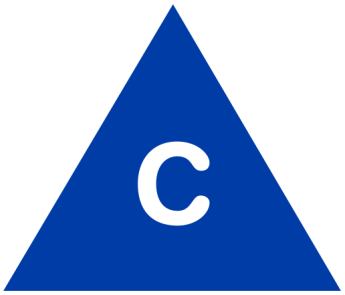 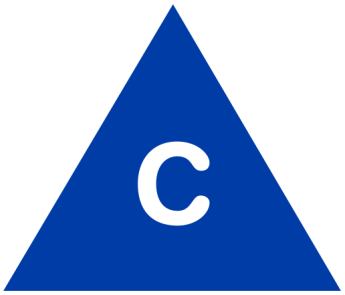 Plan Specifics
Those who join a Medicare Advantage plan:
Are still in Original Medicare (the federal program)
Still have Medicare rights and protections
Still get all the Medicare-covered services
Get one card, one bill, one Explanation of Benefits EOB
May receive extra benefits, such as vision, hearing, dental care and fitness membership
May receive prescription drug coverage
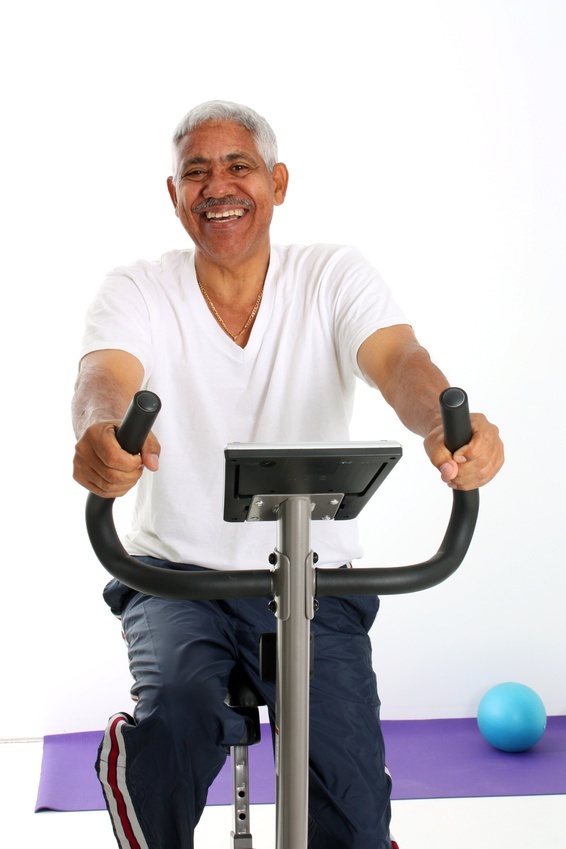 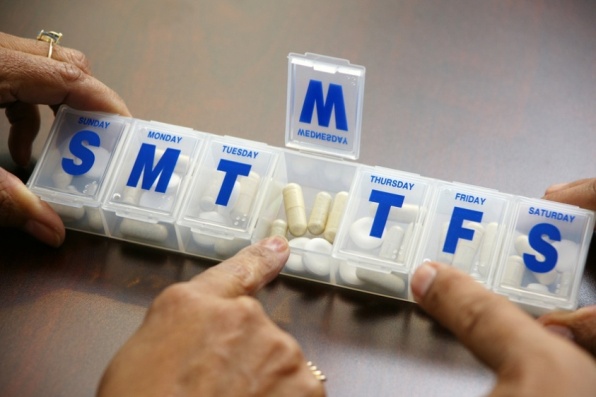 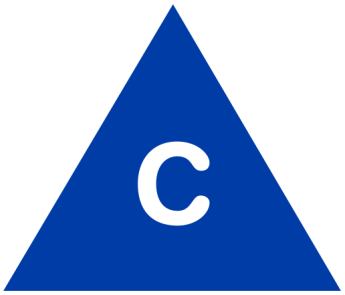 When Can You Enroll?
[Speaker Notes: Add SEP:  
If losing GHP; must enroll in MAPD prior to Part B effective date]
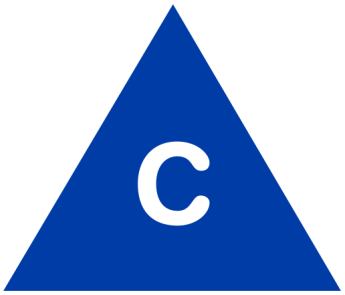 Special Election Periods
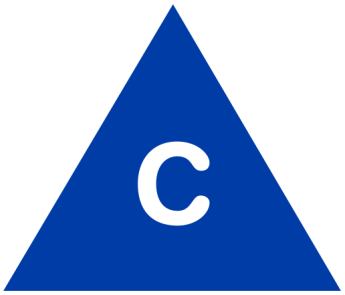 Star Ratings
Medicare reviews plan performance and rates them annually with stars
5 = excellent 
1= poor
Plans are ranked high by keeping their members healthy and managing chronic illnesses 
Ratings also account for member satisfaction and customer service 
Star rating applies to MAPD and PDP
Star ratings do NOT apply to Medicare Supplement
Rated on financial stability by AM Best
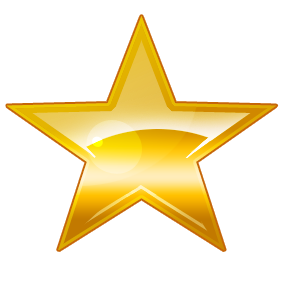 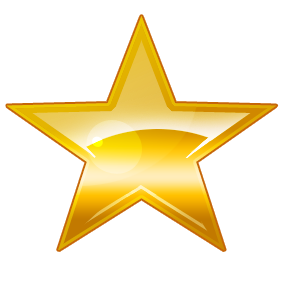 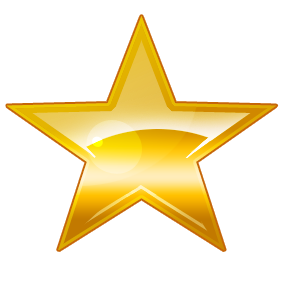 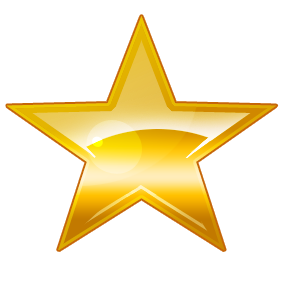 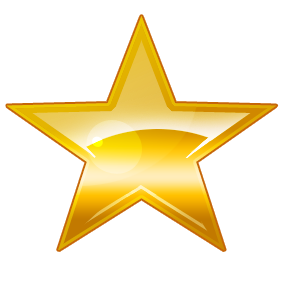 [Speaker Notes: You should know that the MyBlue MA plans are something you can stand behind. 

Each year Medicare evaluates all of the MA plans that are available based on a five star rating system. Medicare rates plans based on information gathered from members, health care providers and others. Star ratings are calculated each year and may change from year to year. 

For 2015 BCN Advantage HMO and HMO-POS received 4.5 out of 5 stars and Medicare Plus Blue PPO and Prescription Blue PDP received 4.0 stars. 

Click to reveal
We rated above average in clinical health plan services and pharmacy services. Health Effectiveness Data Information Set (HEDIS) has 14 measures, 5 pharmacy 

We ranked above average in operational measures foreign language, beneficiary access, complaints against the plan

Member Perception/Member Experience
Consumer Assessment of Healthcare Providers and Systems (CAHPS), a program of the U.S. Agency for Healthcare Research and Quality 
Health Outcome Survey (HOS), Center for Medicare and Medicaid Services has contracted with National Committee for  Quality Assurance  to support survey]
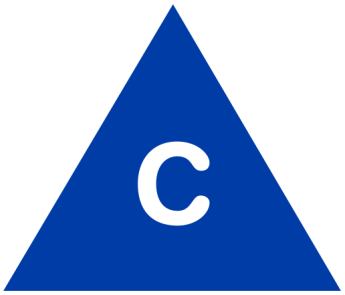 To Be Eligible for Medicare Advantage
Members must be enrolled in Medicare Parts A and B.
They must continue to pay their Medicare Part B premium; it’s a separate premium paid to Medicare.
They must reside in the plan’s service area for six consecutive months each year.
They can’t have end-stage renal disease (except under certain conditions, according to federal law).
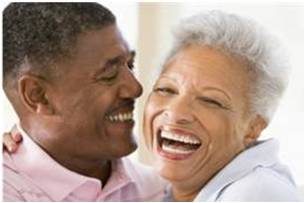 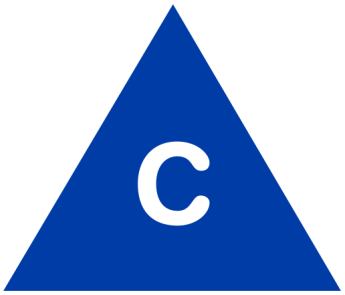 How MA Plans Work
Members get all their services through the plan
All Medicare-covered Part A and Part B services
Additional services provided by the plan
Most plans include Medicare Part D prescription drug coverage
Each plan has a network of doctors and hospitals
Members may be required to use the plan’s network
If not required, members may receive a discount if they stay in-network
Benefits and cost-sharing may be different than Original Medicare
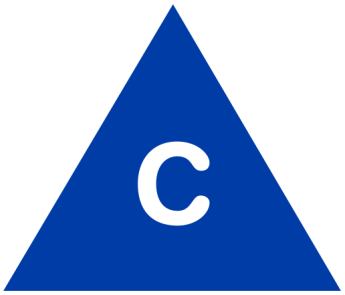 Types of MA Plans
PPO – Preferred Provider Organization: Members can go to any doctor or health care facility without a referral, but pay less if they stay in the network. 
HMO-POS – Health Maintenance Organization with Point of Service: Members must select a primary care physician who oversees care and will refer them to a specialist when needed. POS means you have coverage outside the state.
HMO – Health Maintenance Organization: Members must have a primary care physician and, in most instances, choose doctors or health care facilities within the plan-specific network.
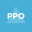 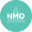 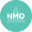 Supplemental Plans
Medicare Supplement
Medigap (Medicare supplement insurance) policies:
These policies must be represented as “Medicare supplement insurance”
It’s private health insurance for individuals, sold by private insurance companies
Medigap supplements Original Medicare coverage
Companies that provide Medigap must follow federal/state laws designed to protect beneficiaries
Supplements do not work with Medicare Advantage

Your Medigap costs
Costs vary by plan, company, and location
Beneficiaries pay a monthly premium
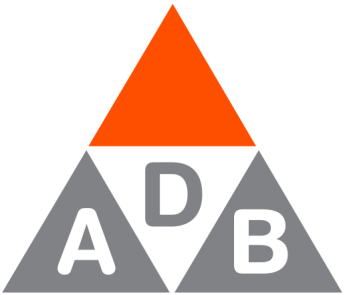 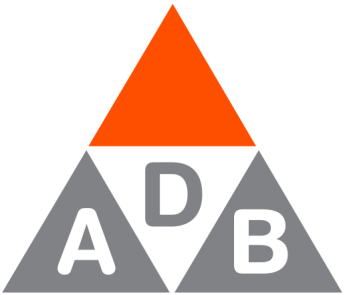 Best Time to Buy a Supplement
Medigap “Open Enrollment Period” (Guaranteed Issue Periods):
Start when beneficiaries are age 65 and sign up for Part B
Other periods when special circumstances apply (such as loss of employer group coverage)
Outside of OEP:
Beneficiaries may be charged more based on medical conditions
Beneficiaries may be denied coverage if they sign up late
Medigap insurance companies can only sell “standardized” Medigap policies
Identified in most states by letters (Plans A, B, C, etc.)
[Speaker Notes: Bx supp. Is guaranteed acceptance]
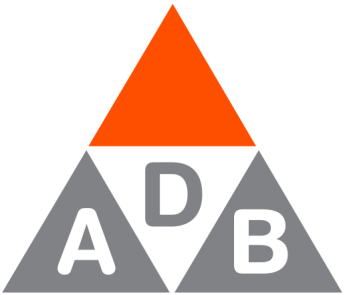 Standardized Plans
*Plan F high-deductible plan has a $2,240 deductible in 2018
**Plan N has a copayment of up to $20 for some office visits and up to a $50 copayment for emergency room visits that don’t result in an inpatient admission
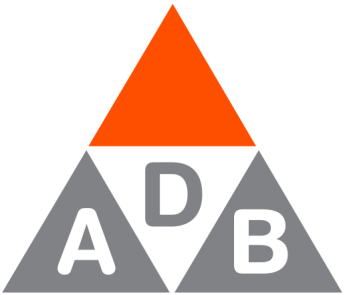 Important Notes
Medicare Supplement/Medigap policies cannot be sold with a Medicare Advantage Prescription Drug Plan. 
Medicare Supplement/Medigap policies do not cover prescription drugs. Drug coverage must be purchased separately.
Beneficiaries cannot have more than one Medicare Supplement/Medigap policy at a time.
Beneficiaries should not cancel prior Medicare Supplement/Medigap until they have approved new benefits.  
Beneficiaries get a 30 day “free look”
There is no certification required to sell Medicare Supplement/Medigap policies
Enrolling in a Medicare Advantage plan does not auto-cancel a Medicare Supplement/ Medigap policy
Medicare Options
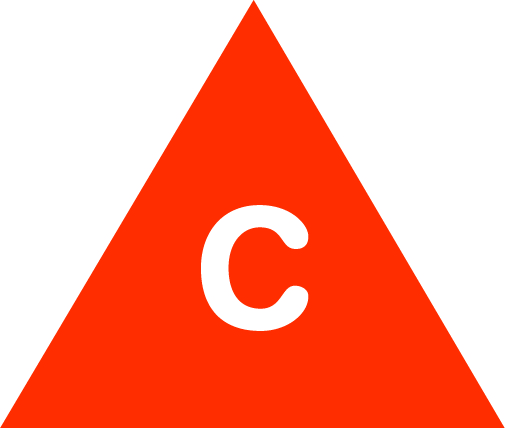 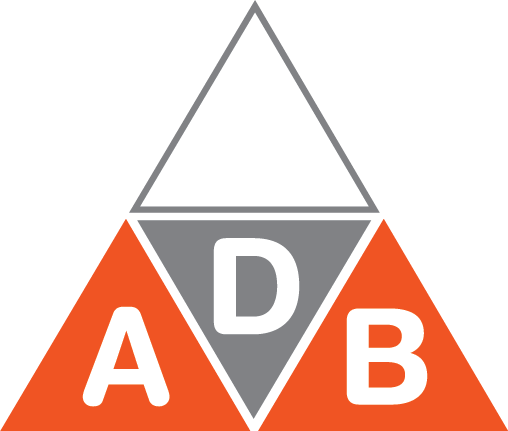 Part C
Medicare Advantage
Requires A & B
Part A
 Hospital
 Institutional
Part B
 Doctors
 Supplies
 Outpatient
 Professional
Original Medicare
MA-PD
(medical and prescription)
MA only (medical)
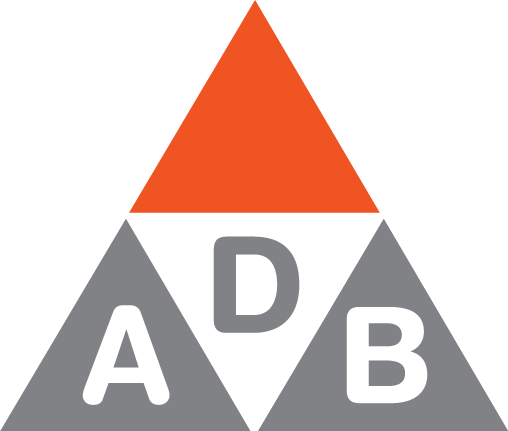 Medigap
Requires A & B
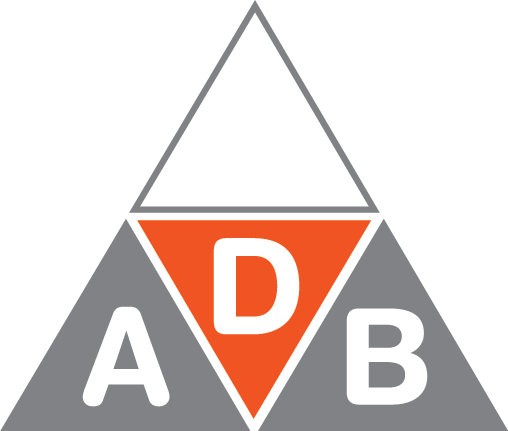 Stand-alone Part D
Requires A &/or B
Medicare Advantage/Part C
Original Medicare + Medigap/Med Supp + Part D
Contact Information
Medicare Questions and Enrollment
Online: www.medicare.gov 
By Phone: (800) 772-1213
Prescriptions
Local Pharmacies: www.goodrx.com 
Canadian Pharmacies: www.askhic.com
Other Questions & Medicare Supplement Plan Enrollment
Health Insurance Consultants
Online: www.askhic.com 
By Phone: (248) 822-6070